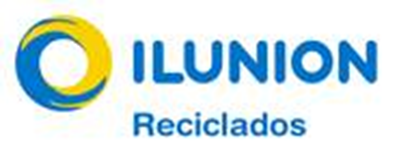 RECYCLING4ALL
Consejero Delegado
Alejandro Fernández Fidalgo
ILUNION RECICLADOS
Director General
Pedro Antonio Martín
Directora Financiera
Almudena Rodriguez
Directora Personas
Nuria del Pozo
Técnico UAAP
PLANTA DE LA BAÑEZA
Jefe de Planta - Andrés Bonilla
PLANTA DE CAMPO REAL
Jefe de Planta - Jorge López
Excelencia y Sostenibilidad
Maria Paz Merayo
Mantenimiento
Miguel Herrero
Administración
Begoña Hidalgo
Producción
Jaime Martínez
Logística
Begoña Fernández
Excelencia y Sostenibilidad
Beatriz Pimentel
Producción
Jorge López
Administración
Asunción Corral
Mantenimiento
Álvaro Lara
Supervisores
Supervisor
Sergio Campo
Director Comercial
Zona Norte
Antonio López Carreño
Responsable de Ingeniería
Eloy Rodriguez
Director Comercial
Zona Centro
Adrian Gheta